Words to Remember

Message to the Youth
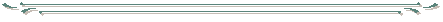 May 2014, Malaysia
This session, this meeting and the words you are going to hear from me come from one important thought in my life which was originated by the words of a person who said…

May be one day you meet a person and you hear from him some words, some understanding, or a piece of knowledge that can change your vision, your thought, your belief, or the dimension & journey of your life. 

Today, I hope I will be this person for you!
I hope you will be alert in your life on who you spent time with and learn how to hear attentively.
Who am I?
Where am I?
Where am I going?
What is the purpose of my life?
What am I trying to achieve?
Legacies
What is legacy?
Do I want to leave a legacy?
Of what? 
To achieve what?
Love
Do I love myself? 
Do I love my parents?
Do I love Allah?
Do I love RasulAllah SAW?
Do I love Muslimeen?
Do I Love mankind?
What is the Meaning of Love?

Love is a feeling to generate emotion, which generates a desire to achieve pleasure and benefit to you.

What kind of pleasure? What kind of benefit?

You can have sort-term pleasure and long-term pleasure.
Example: 
Materialistic pleasure vs. 
pleasure for infinity in Jannah.
How Can I Make Decisions?
Am I always…
 hesitant? 
confused? 
unsure? 
Or can I make decisions? 
How can I learn to become a decision maker?
You need knowledge, expertise and a lot of living examples.
Strength of Will
Will? What will? 
How can I have a strong will? 
To have a will, one needs a driving force —

something you believe in, 
something you desire, 
something you believe will benefit you. 
The more you believe in something, the more you have a will to achieve. 
This is what generates the determination, perseverance, and steadfastness until you achieve what you want.
Achievements
Am I an achiever? 
Or 
A failure who is wasting his time?
The achiever knows what he wants. 
He breaks it into steps and he will not rest until he achieves his goal one step at a time.
Am I a Man or a Boy?
Am I a mommy boy?
Am I a young man? 
Am I developing to be a young man? 
Am I a male?
Am I a man or just a male?
What is the difference?
How can I be a man? 
Am I a follower or a leader? Follower of whom? Leader of whom?
Lion of Ain-Jalut
Man from Al Yasin
Talut
Muhammed Al-Faih/Sultan Mohammed
Who is a Man?
A man is someone who…

 lives with a set of principals and faith  
Has character and manners
Carries the covenant of his faith with honor and responsibility to live with it, be a role model of it, and elevate it until he dies.

Meaning, he will never change and he will never give up for anything else because he already gave his oath.
مِنَ الْمُؤْمِنِينَ رِجَالٌ صَدَقُوا مَا عَاهَدُوا اللَّهَ عَلَيْهِ ۖ فَمِنْهُمْ مَنْ قَضَىٰ نَحْبَهُ وَمِنْهُمْ مَنْ يَنْتَظِرُ ۖ وَمَا بَدَّلُوا تَبْدِيلًا

Among the believers are men true to what they promised Allah . Among them is he who has fulfilled his vow [to the death], and among them is he who awaits [his chance]. And they did not alter [the terms of their commitment] by any alteration…
(Surah Ahzab 33: 23)
Am I a Student of Knowledge? What Knowledge?
What is knowledge? Knowledge of what? To achieve what?
Low knowledge and high knowledge.
Knowledge is a way, upbringing is the goal!
العلم وسيلة و التربية غاية
Elements of Successful Knowledge
Humble and Humility
Remembrance of Allah
Sincerity to Allah
 Otherwise we can be like Iblees (Allah's curse be upon him) whose knowledge with arrogance led him to destruction.
Do I want to gain knowledge…

for the sake of knowledge?

for money?

for prestige or status?

 or to benefit myself, enhance my life and benefit mankind?
What is the Most Valuable Knowledge?
The knowledge that leads me to…
know my Creator
know the purpose of my life
know what my Creator wants from me
know how I live a successful life to gain His pleasure, elevate His name, spread the message, and ultimately gain His pleasure in paradise InshaAllah
You can call this the pillar of all the knowledge—
The knowledge of Allah!  

It allows me to balance my life to achieve the elevation of Almighty Allah's knowledge
 and 
ultimately it allows me to make all the knowledge complimentary to my base, not the opposite.
What it means?  

I can be a doctor, engineer, architect, builder, successful businessman BUT most of all be a role model of Islam…
for my country, for my society, for mankind with justice, generosity, peace, tranquility for all.

What can help me to achieve this journey?

The pillar of my faith!

Otherwise I can be a successful person in life but greedy, selfish, thinking about myself only; and eventually be destructive to myself, my society and my nation.
The history of different kingdoms, kings & queens and the relationship between that and knowledge. 
Example
We see that when a king was into music, he made music and musicians the most elite in society.  Others focused on art, agriculture, gardening, food, cooking, clothing and materials, weaponry and strength training, building and architecture etc. 
You find in history that everyone tried to leave a legacy according to the knowledge he believed in.
What it means?

What happens when we believe in certain knowledge to be the one? 
We make it priority above everything else.

What is the point again?

To question our motivation!
How many civilizations passed leaving behind arts, music, architecture, but were aggressors, oppressors, selfish and greedy?
Despite all their accomplishments, they lacked moral values and did not leave a healthy society with justice, harmony and dignity for all.  
When we really study history we find certain kings were so selfish to achieve the pleasures they wanted that they left the majority to suffer in poverty, illness and unjust lifestyle.
Today you can,tomorrowyou cannot.
Challenges to Achievement
Family
Society
Upbringing
Future of Ummah and mankind

What to do? How can I survive? How can I BE?
Do you have a goal you want to achieve? 
What is your goal in life?
Do you want to be famous? 
Famous by what?

Example: 
Steve Jobs, founder of Apple — born a Muslim, died an atheist.
What is Upbringing?
Rabbaa or Yurabbee means to bring up an animal, let's say a horse.  
This takes a series of rules, ways and techniques to educate and train the horse of whatever it is you want it to achieve.  
After developing the protocol of communication  between you and the animal, you can put it to good use and derive benefit from it.
Similarly, tarbiyyah is to bring up a person so he achieves a set of useful knowledge with training, ethics and manners to enable him to convert his knowledge to a useful way of life. 
The purpose behind this is …
to enhance your style of life
to help you achieve a higher level in society 
to be beneficial to yourself and others with high level of ethics, manners and character.
Otherwise...
Today we can see the disease in society where well educated young people become very successful in material life but negligent of the rights of parents, family and society.
Youth neglect the sense of responsibility of giving back to the parents, society, and mankind.
Selfishness, accumulation, and greed become the core, and selfish individuality becomes the norm in society.
This causes society to fragment and it starts getting weaker because the new generation is supposed to fuel, elevate, enhance and strengthen the society and nation.
Do You Know Who You Are?
You are the future of your nation!

Historians say…

If you want to measure and know the future of any nation, see the condition of its youth.

 The youth of any nation are the fuel of its future!
Are you an asset to yourself, your family and society?

Very important question...

Can this be measured only with material status and knowledge?

NO WAY!
With noble character and noble message to be a role model in society. 
To elevate the message with justice, harmony and peace for all.
To be generous and kind to the poor, needy, orphan and to be a part of strengthening the fabric of society.
If you neglect this element you will have hundreds of thousands of successful young people well educated but selfish and greedy who do not care about others.
When this happens, it will cause the destruction of a society and its end.
Example
Brazil and USA are prime examples of this deterioration of society. When majority of the people are neglected and left to suffer, everyone pays the price. It increases the rate of youth coming from broken families, poverty, alcohol, and drugs.  
These very people end up causing major accidents, crimes increase and society becomes more corrupted, unsafe and unstable.  Now we need gated communities, tougher laws, harsh law enforcement agencies etc.
This not only destroys the quality of life even in developed countries like the U.S., it also weakens the country by government having to pay for the damages.
It takes a man to elevate a society and history; 
 It takes a man to destroy a society and history.
Example of Elevation 
Salahuddin Ayyubi
Sultan Muhammed 
Example of Disgrace
Mahmood Ghaznavi 
محمود الغزنوى من غزنىَ, خراسان (افغانستان)
Success
What is success?
Everyone wants to be successful.  What does successful mean to you?
What is the end of success?
Is it according to you?  According to your parents? Or according to Allah?
Do you want to be successful here or here AND the hereafter?

Do you know what the ultimate success is?

According to Allah…
Ultimate successful person is the one whom Allah gives guidance, loves Him, makes him work for Him, spread the message and give him the highest level in jannah.
The best example of that are the chosen people of Allah to be messengers and prophets.
They are our role model of the journey to success 
and 
of success

Somebody might ask...
  You do not want me to be successful in this life?

The answer is…
There is nothing wrong to be successful in material life If it becomes an asset to achieve the main journey of success with Allah.
﻿وَالسَّمَاءَ رَفَعَهَا وَوَضَعَ الْمِيزَانَ
أَلَّا تَطْغَوْا فِي الْمِيزَانِ
وَأَقِيمُوا الْوَزْنَ بِالْقِسْطِ وَلَا تُخْسِرُوا الْمِيزَانَ 

And the heaven He raised and imposed the balance
That you not transgress within the balance.
And establish weight in justice and do not make deficient the balance.
 (Surah Rahman 55:7-9)

When you carry the message, it helps you to scale your life and put everything in the right perspective.  
It also allows you to allocate your goodness and whatever Allah has bestowed on you, with justice, kindness and generosity to all.
One of the Most Important Elements of Success:
The company of good people: people with guidance, wisdom and beautiful manner and character.
Who are you? 
You are according to your friends. Look at your friends, you will know who you are.
Companionship is the most crucial element in the journey of success. 
One of the calamities of the ummah today: The absence of companionship of those who can be role model to me.
Friends and Companions

Will either make me lose my time or gain my time.  

Either my friend will support me to achieve my goal or will take me away and make me lose my time and my goal.
Big Question
Do you want just a friend?
Or fit in with a certain group?
Or you want a real friend and companion? 
To support you and be your mirror; enhance your journey and be a part of it?
Imam As-Shafi’ee said…I seek knowledge of reading useful books, I gain character and wisdom and manner from the companionship of those who have it, and I learned faith and certainty of faith from my mother.A thief taught me how to guard my knowledge.
One wise person said…
If you cannot find a good companion or friend, find a useful book containing useful knowledge and make him your companion and friend — it will benefit you and will never lie to you or put you down.
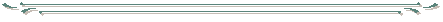 Don’t ever acquire knowledge or a book without the consultation of some elder, whose knowledge you trust,
Otherwise…
you can end up with the wrong knowledge that can damage you in the future, or can lead you astray and deceive you in the future.
Some Very Useful Books
Men Around the Messenger - Khaled Muhammad Khaled
The Citadel - A. J. Cronin
Hayaatus Sahaba - Muhammad Yusuf Kandhelvi
Ash-Shifaa - Qadi Iyaad
Invocation of God - Ibn Qayyim Al Jawziyyah
Riyaad As-Saliheen - Imam Nawawi
Patience and Gratitude – Ibn Qayyim Al Jawziyyah

All books by Ibn Al-Qayyim Al Jawziyya
Some Great Educational Movies
Muhammad Al-Fatih or Sultan Muhammad (Animation)
The Boy and the King (Animation)
Quranic Stories (Animation)
Lion of Ain Jaloot (Animation)
The Message
Lion of the Desert

Possibly available on youtube
Time
Who are you?

When I was young someone said to me…

“do you know who you are? You are according to how much you value your time and benefit from your time!”

Scholars say...

If you want to know and see the future of any nation, see how much its people value their time and how they spend their time.
The way you spend your time is who you are! 
AND
Who you will be!

It is the bank account of your future!


Ask yourself...
How do I organize my time?
How I set priorities to organize my daily routine, my thoughts according to what I want to achieve?

The more you want to be an achiever, the more you own a goal and you believe in it, it will generate a will.
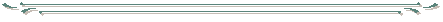 Will
How can I have a strong will?
Where is it coming from?

It is coming from my own belief in what I want to achieve, how much it is valuable to me and what I am going to gain from it.

This is what generates a strong will!

It allows me always to be in focus, try to be in a sequence of action to gain the utmost of my time.
What About My Environment?
We cannot divorce environment. It is a part of our lives. It leaves one of the biggest impacts on our lives.

You always have two options and only two..the third is your destruction:

Either you can be a leader and generate good environment.
Or you can go and join a good environment. 
Don’t ever be the third - or else you will be wasted and will destroy yourself. 

Examples of different companions of RasulAllah (SAW)
What happens if my environment is completely against me and against what I want to achieve? 

You will not believe the answer…

It is the sunnah of Allah to trial you with an odd environment acting like an opposition against you to check your sincerity, perseverance and will.  

And most of all, your belief in Allah SWT.

The example of waterfalls.
Patience
Some people have no patience. 
When it’s time for fun and relaxation, everyone has patience. When it’s time to be serious, we have no patience. 
Patience is a quality coming from trust and belief.  The more you trust and believe, the more you will have patience.
Spend time with nature. Get out of your environment. The more you go to a peaceful environment, the more you develop peace within. 
There is great benefit in visiting the beach, mountains, etc.
There is a lot of benefit to learning how to survive on your own:
How to hunt. 
How to cook. 
How to swim. 
How to survive in general by yourself. 

This helps to develop the leader within you. Some one with a body, a heart and a brain. Someone who is able to make the right decisions, at the right time, for the right cause. 


This is called wisdom; one of the highest gifts Allah can give to someone is wisdom. The opposite of that is foolishness.
يُؤْتِي الْحِكْمَةَ مَنْ يَشَاءُ ۚ وَمَنْ يُؤْتَ الْحِكْمَةَ فَقَدْ أُوتِيَ خَيْرًا كَثِيرًا ۗ وَمَا يَذَّكَّرُ إِلَّا أُولُو الْأَلْبَابِ
He gives wisdom to whom He wills, and whoever has been given wisdom has certainly been given much good. And none will remember except those of understanding. 
(Surah Baqarah 2:269)
The more you are calm 
the more you are at peace, 
the more you have structure of thinking, 
structure of thought, 
structure of achievement – 
this leads you to achieving. 

All of the above is the recipe of success – 
dunya and aakhira.
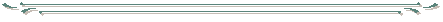 Journey of Eman
What is the value of all that you’ve heard if you have no journey of eman (faith/belief)?
What happens if you have all the knowledge, prestige, status, but have no eman?

Oops…Stop for a moment!
When I was young, I did my investigation,  and came to a conclusion…  

Are you seeking knowledge for money? 
Prestige? 
Status? 
Or just because you are addicted ? 
(Some people are addicted to just seeking knowledge.)

This will lead us to one word: Sincerity.
Before we seek sincerity – sincerity of what? To whom?
Sincerity
All this needs a sincere, honest intention. From the moment I start seeking knowledge to the moment I want to be. 
Sincerity is anything that you do purely for Allah.
Success and successful. 
Success in what? 
Successful in achieving what?
We have the example in the Quran again and again of Who is the successful one?
The believer is the guided one, the one who belongs to Allah, the one who strives for Jannah.
Is this not our goal as Muslims? As Mum’in?
 Can I be selfish, greedy, and care only about my self and my family? You only want success and that’s it?
Bad news: You will never survive. Environment will corrupt you. 
In any given time, either you seek guidance, or you spread guidance.
What do you want to be? Inviter of what?Inviter to Whom?Inviter from whom?Inviter to what?
Some may say, these boys are so young and these words are heavy!
I will tell you what an elder told me when I six years old:

“My son, listen and don’t throw up. Keep it. Save it. Maybe one word or one sentence can save you and can guide you later.”
Lets stop and take a break. Think.Reflect. Contemplate. What do you think? Do you want to continue?Or do you want me to stop? Is this too much for you? My advice…Write down this talk. Record it, and try and listen to it later.
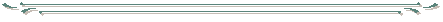 Keep a diary.  
Write down what you are thinking about. 
What you are talking about.  
What you want to achieve. 
Always go back to it and see what you’ve done. 
Are you on track or are you off track? 
This is another element of success: All great people keep a diary.
Record your conversations. 
Listen to the tone of your voice:
How do you talk? 
How do you answer? 

Listen to it over and over again. You can learn a lot about yourself, by yourself. 
Do you know how to listen? Do you know how to talk? Do you know how to sit? It all goes back to intentions and goals… Sit with whom? Listen to whom?
Making Change
Change is a scary word…but it means a lot. 

We are always supposed to be in a journey of change:
 
From darkness to light. 
From weakness to strength. 
From evil to good.
Healthy Living
Do you eat well? What kind of food do you like? 
Do you eat what you like? What you desire? Or what is good for you? 
Do you know what comprises a healthy meal? 
Do you know what is meant by a complete meal? 
Are you trying to eat healthy? 
Do you try to build your body? Your muscles?
Secret of Success

You will not believe it…
Consuming adequate amount of water and fresh juices! 

The early people used to say: a strong brain is located in a strong body. 
If you eat healthy, your body gets strong; you exercise, your body functions well and the brain has all the nutritional value it needs.  
Once your body is strong and your mind is alert, you can achieve a lot.
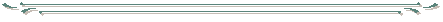 When I was young, a person asked me: 
“Do you know what is the most crucial bank account in your life?” 
I replied, “money.” 
He said, “No, It is your health.” 

A healthy body develops a habit to be alert about what it needs. That is part of your journey of success. 
Some people study until they get fatigued or develop migraines, etc.  Most of the time it is nothing but dehydration. How simple is it!
Some people eat so much to the point they can't breathe. This is also a no-no!
Extremely Important Personal Advice

CRUCIAL!

Please give up or eliminate the maximum you can the use of electronic gadgets like games whether they are over TV, internet or portable ones.
Study the side effects of these devices on your body, how harmful and dangerous they are for your brain, eyes, emotions.
Study the amount of microwave exposure and the amount of light and radiation exposure to the body.  
How they affect your body posture, your mental and physical ability and your vision.
These games are the new drugs of society and they deprive you of healthy body, vision, and mental development.
Many scientific studies have been done on the dangers and harm of spending time over electronic gadgets. 
in USA gaming has been classified as a disease and addiction by federal government because of the effects it has on people, how it causes people to waste their time and turns them into zombies. 
You become a thief depriving yourself from the sun, fresh air, exercise, eating well, just to name a few.
Go out, explore, enjoy the beautiful nature, learn useful skills and develop your body and soul!
Job
What job I am looking for, what interests me, or which one I can choose to be my career because…

my father wants me to be? 
my mother wants me to? 
my friend wants me to be? 
it makes more money? 
just competition with one of my relatives? 
because it is one of the hottest future jobs in the world?
I heard my country needs this kind of knowledge and job?
or it is to help people and benefit them?
When I look for a job do I think about others or all I think about is myself?
Do I inquire and consult with different teachers who might know me, my quality and my ability?
Am I seeking a job that fits my physical and mental ability?

These are just some questions for you…  
You should think about them and you should answer why!
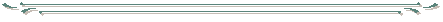 May Allah put barakah, noor and qubool in everything that we say and do.Remember… Noor, light, is guidance. The source of which is Allah SWT.  The closer we are to Allah, all of the above can be achieved very easily, step by step.
Don't be hasty.

don't hurry – take your time, digest your words.
 
Think before you talk.
 
The wise person's tongue is behind his brain, and the fool’s tongue is in front of his brain. 

May Allah inspire us to be the cause of guidance, the cause of goodness. 
May he make us the key of goodness and the lock of evil. 
Ameen ya Rabbal Alameen.
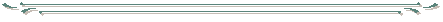 www.noorallahproductions.comwww.noora1.comwww.noorofislam.comwww.muslimfootsteps.comwww.askshaikh.comJewels of Wisdom (Android/Apple app)
Recommended Articles to Read

Go to www.noora1.com,
go to the articles section, 
go to the series titled Heart & Soul

Read all the articles!